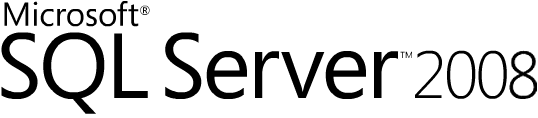 Your Data Any Place, Any Time
Server Consolidation
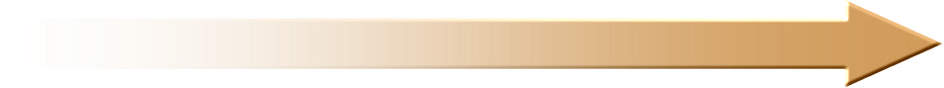 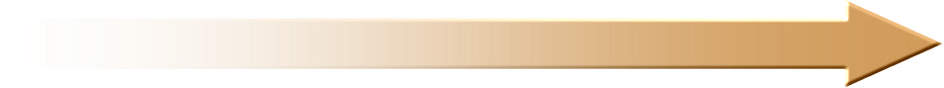 Improve Management
Reduce Servers
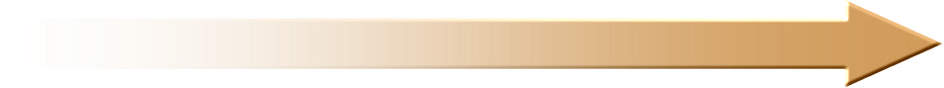 Interoperability
Backward
Consolidation
Forward
Consolidation
Reducing the Cost of Running Servers
Rationale for Consolidation
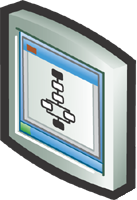 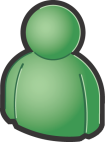 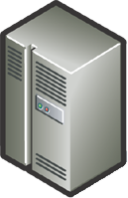 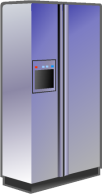 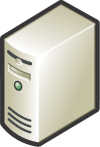 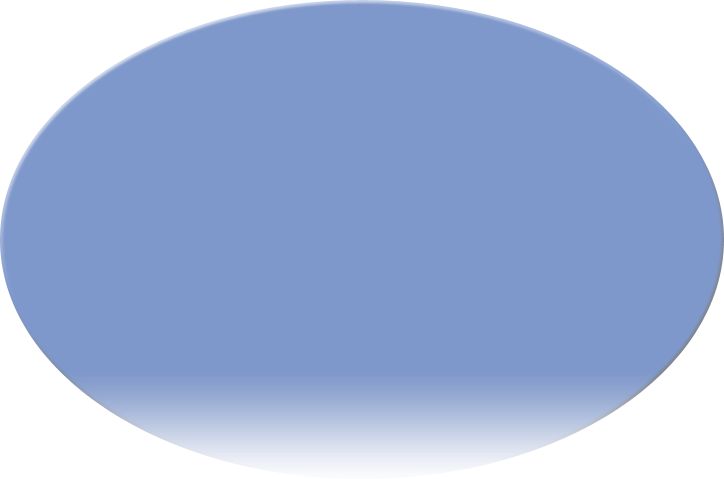 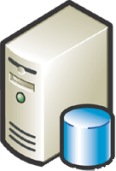 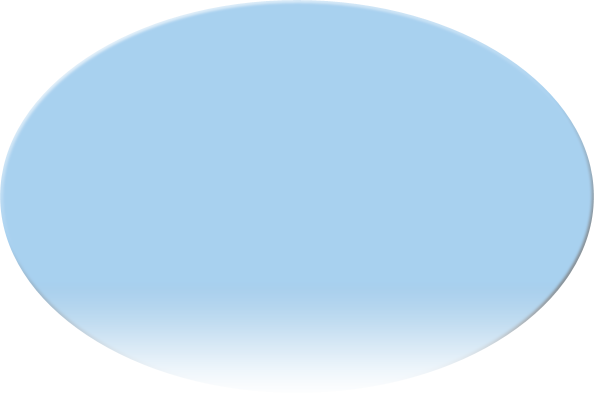 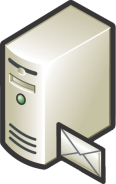 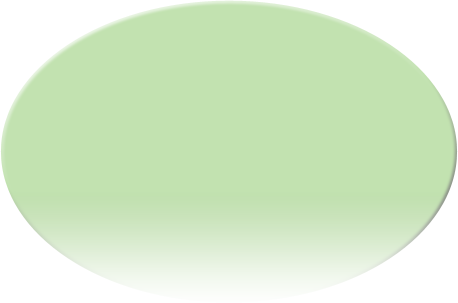 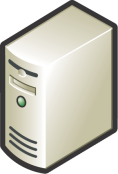 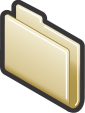 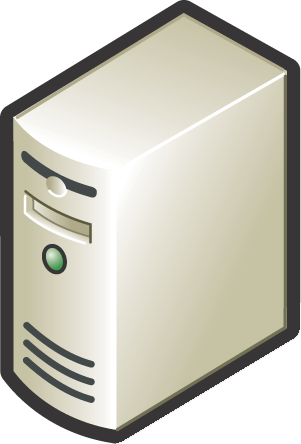 SQL Server 2008Server Consolidation
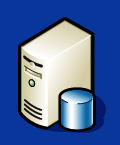 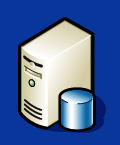 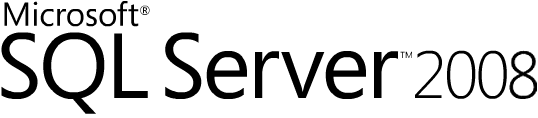 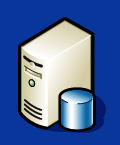 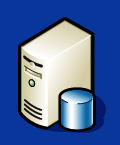 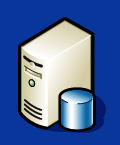 Flexibility
Flexibility
Consolidation OptionsSingle instance, multiple databases
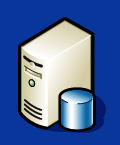 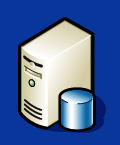 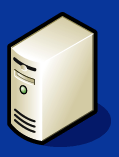 Reduces physical servers
Centralizes database server administration
Supports workload isolation
through Resource Governor
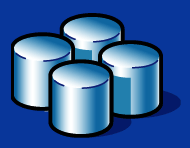 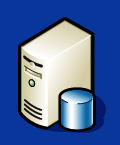 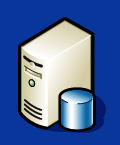 Consolidation OptionsSingle server, multiple instances
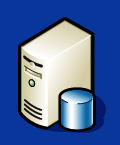 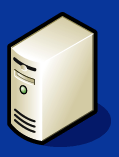 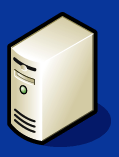 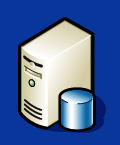 Reduces physical servers
Centralizes server administration
Supports isolation of:
Workload
Security
Database server administration
Compatibility
Requires a single license per processor
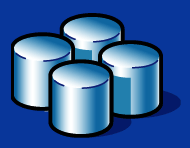 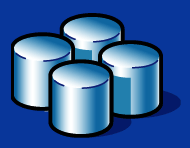 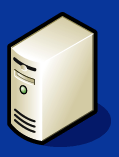 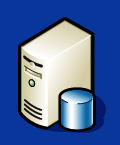 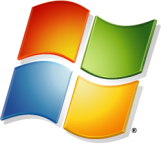 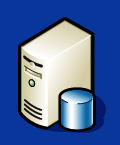 Consolidation OptionsSingle physical server, multiple virtual servers
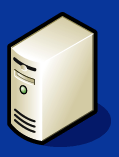 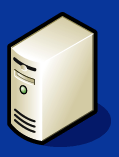 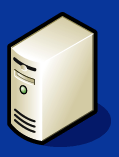 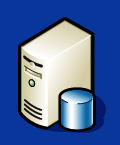 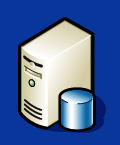 Reduces physical servers
Centralizes server hardware administration
Supports full server isolation
Requires a single license per processor
For SQL Server 2008 Enterprise Edition
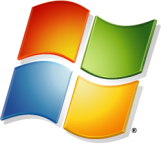 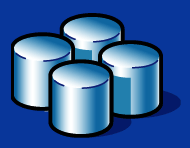 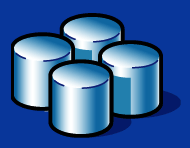 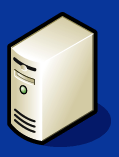 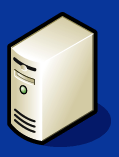 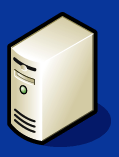 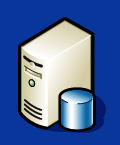 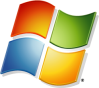 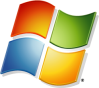 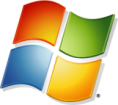 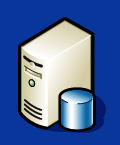 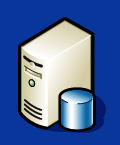 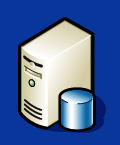 Migration Technologies
SQL Server 2008 data transfer technologies
SQL Server Integration Services
Detach and attach
Backup and restore
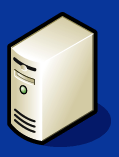 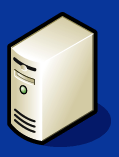 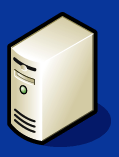 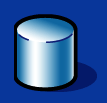 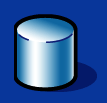 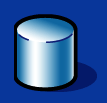 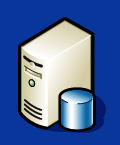 Upgrade directly from previous versions
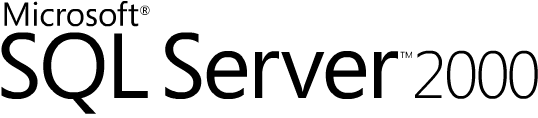 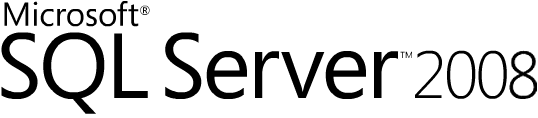 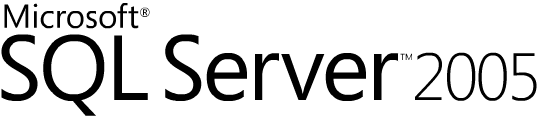 Manageability
Manageability
AdministrationSQL Server Management Studio
Centralized management of multiple:
Services
Instances
Editions
Versions
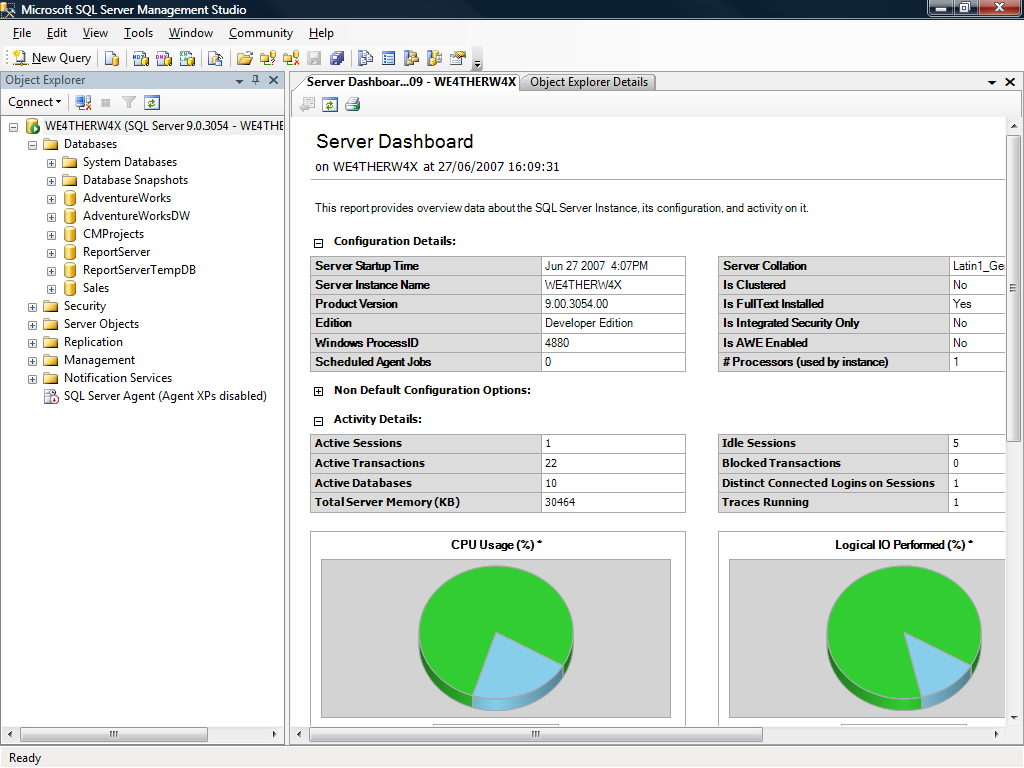 Auditing
Define audit filters on one instance, and apply to many instances
Centralize enterprise wide audit reporting
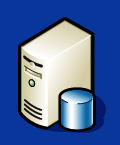 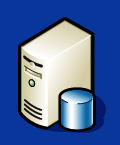 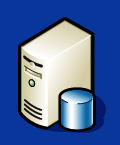 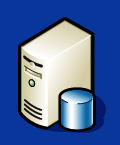 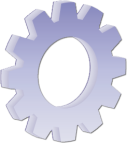 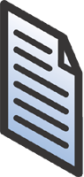 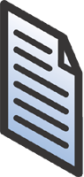 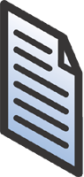 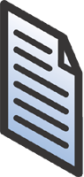 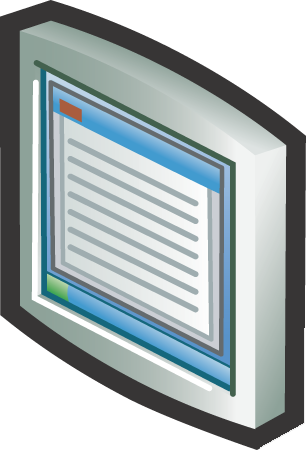 ConfigurationDeclarative Management Framework
Define policies on one instance, and apply to many instances
Enforce policies:
Proactively through triggers
After changes through Service Broker
On a scheduled basis through SQL Server Agent
On an ad-hoc basis
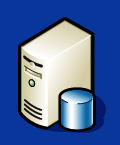 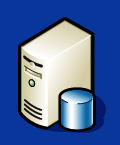 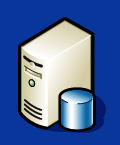 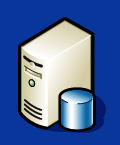 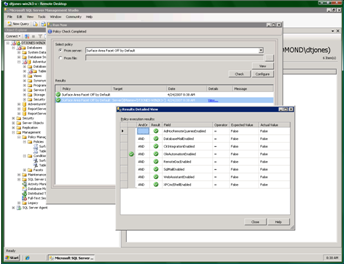 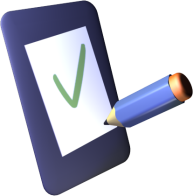 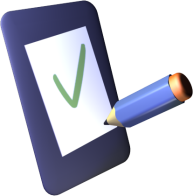 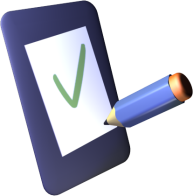 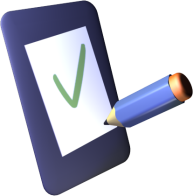 MonitoringPerformance Studio
Manageability
Scalability and Performance
Resource UtilizationResource Governor
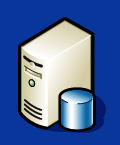 Differentiate workloads
Based on application, user, etc.
Define resource utilization limits
CPU
Memory
Covered Scenarios:
Preventing runaway queries
Predictable concurrent execution of different-size workloads
Workload prioritization
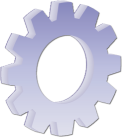 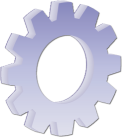 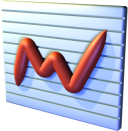 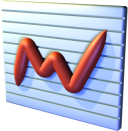 Scaling Up
64-bit scalability
Take advantage of 64-bit hardware
Hot-add memory and CPU
Add hardware without downtime
Native data compression
Reduce storage requirements
Increase performance for high I/O workloads
Summary
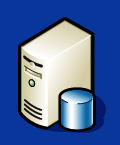 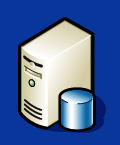 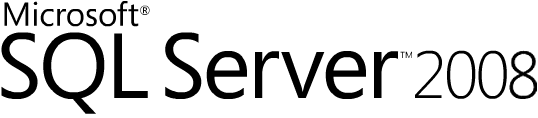 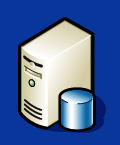 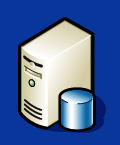 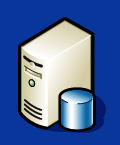 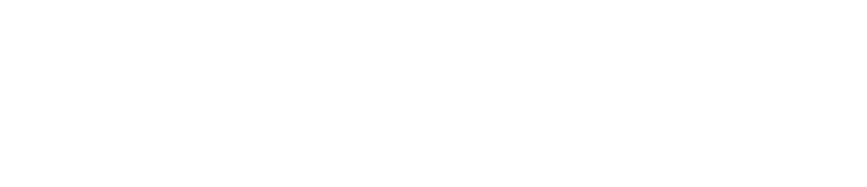 © 2004 Microsoft Corporation. All rights reserved.
This presentation is for informational purposes only. Microsoft makes no warranties, express or implied, in this summary.